Kirchenentwicklung
Wie und woraufhin wir im Bistum Essen Kirche gestalten
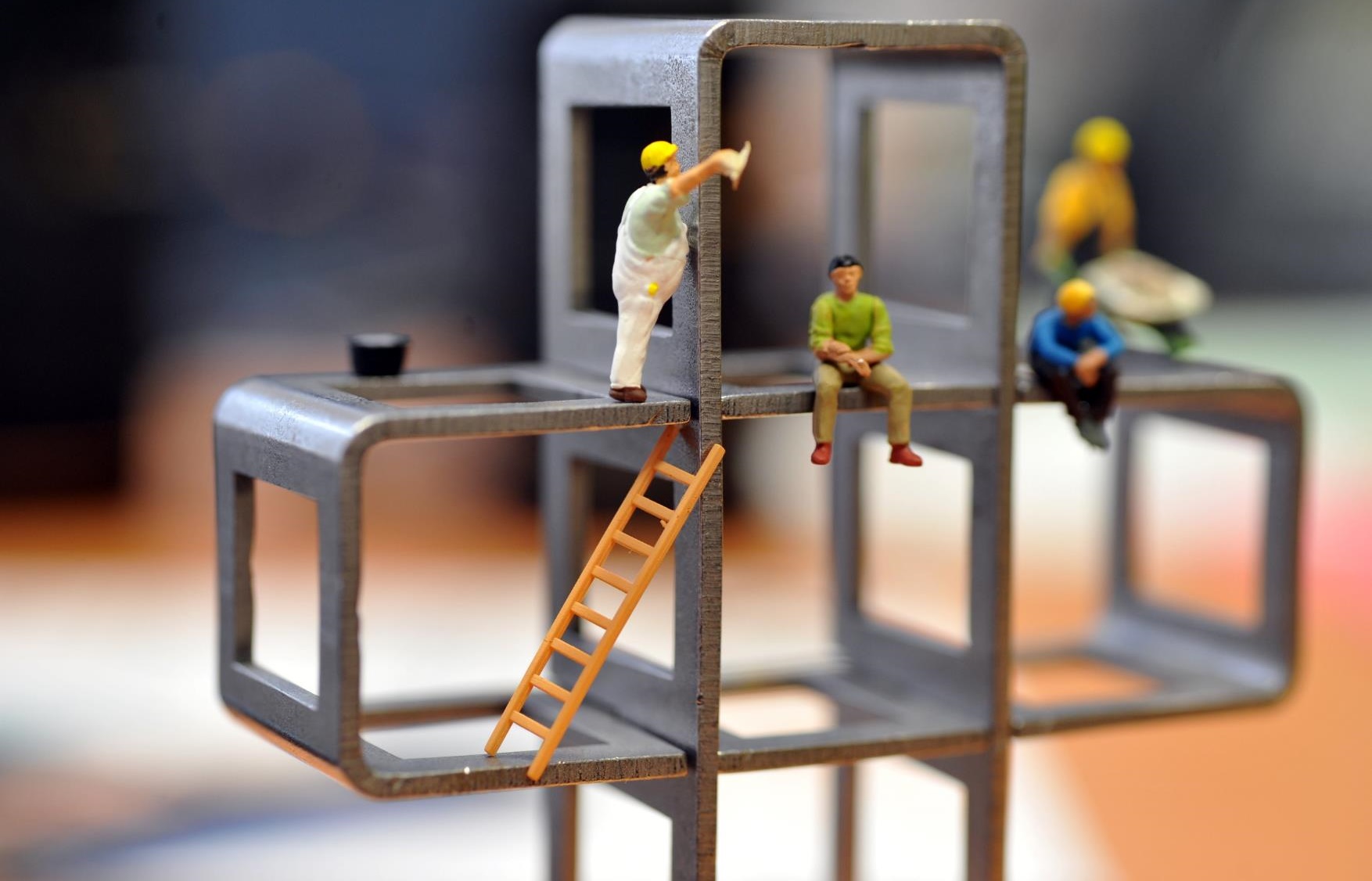 Kirchenentwicklungim Bistum Essen
Pfarrei-entwicklungs-prozess
10 Zukunftsbild-Projekte
Pastorale Dienste im Gespräch
…
MHG-Konsequenzen
Themen-AGsim Dezernat Pastoral
PfarreientwicklungsprozessPhase „Handeln“ seit 2019
PROJEKTE 
Was tun wir?
20 Zukunftsbild-Projekte2018 bis 2021
PROJEKTE 
Was tun wir?
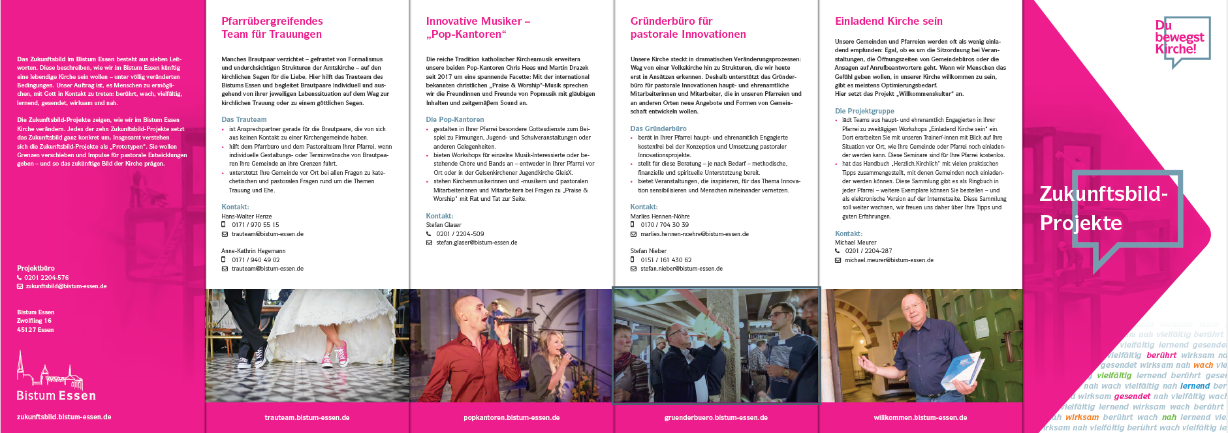 Sozialpastorale ZentrenChristian Gentges
Citypastoral am DomBernd Wolharn
PilgerwegeKarl-Heinz Leibold
Initiative für den Verbleib in der KircheDr. Andrea Qualbrink
Segensfeiern an der Lebenswende GeburtAlexander Jaklitsch
Ehrenamtlicher BegräbnisdienstMelanie Malitius & Andrea Schlüter
Pfarreiübergreifendes Team für TrauungenHans-Walter Henze & Anne-Kathrin Hegemann
Pop-KantorenStefan Glaser
GründerbüroMarlies Hennen-Nöhre & Mira Wählisch
Einladend Kirche seinMichael Meurer
Pastorale Dienste im Gespräch2019 bis 2020
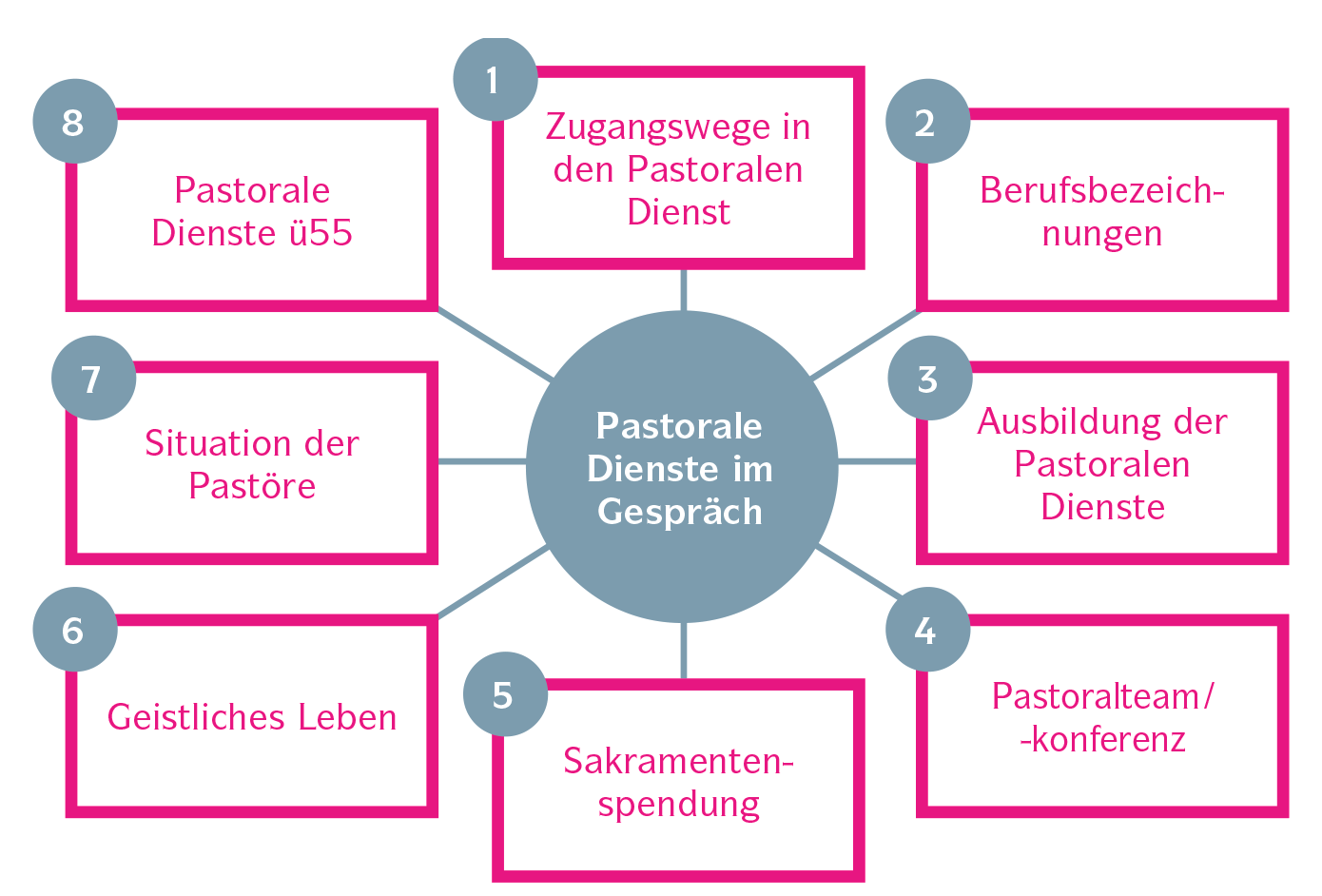 PROJEKTE 
Was tun wir?
Projekte als Konsequenzen aus der MHG-Studie2019 bis 2020
PROJEKTE 
Was tun wir?